Helpful Resources
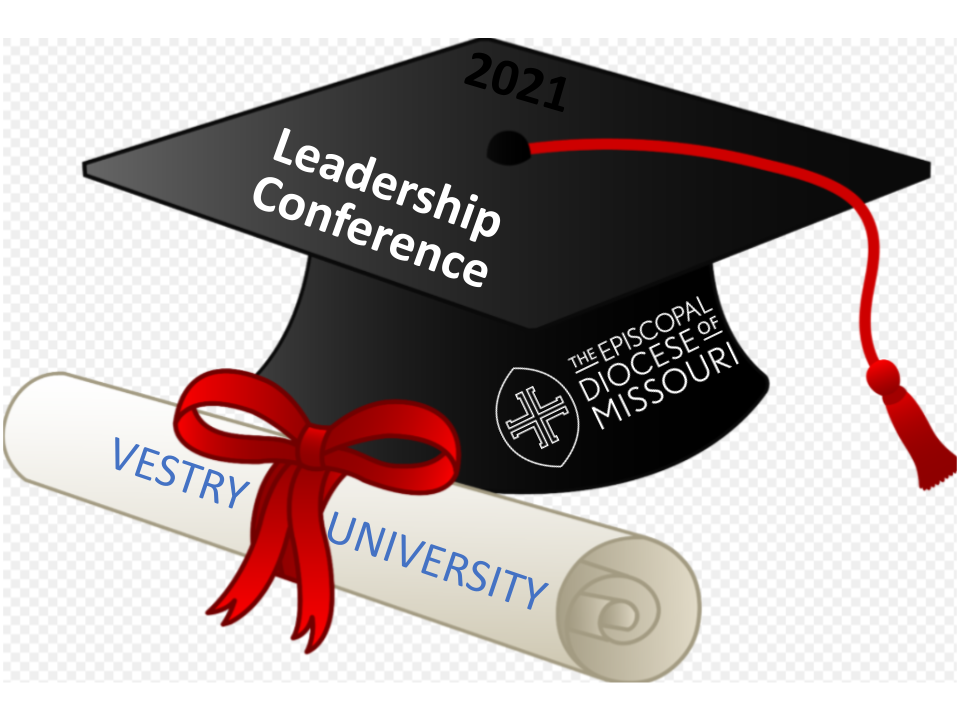 Episcopal Church Foundation

Vestry Papers  https://www.ecfvp.org/vestry-papers

A great place for articles, blogs, webinars, information on all sorts of topics facing vestries

Vestry Resource Guide - Episcopal Church Foundation (2015) $15
Has chapters on Building Strong Leadership Teams, Visioning, Transition, Finance and Administration among others.

Constitution and Canons of The Episcopal Church 2019 ed. $35  Free online
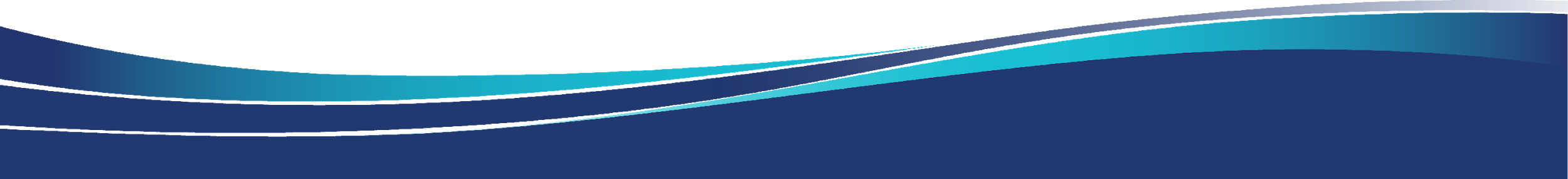 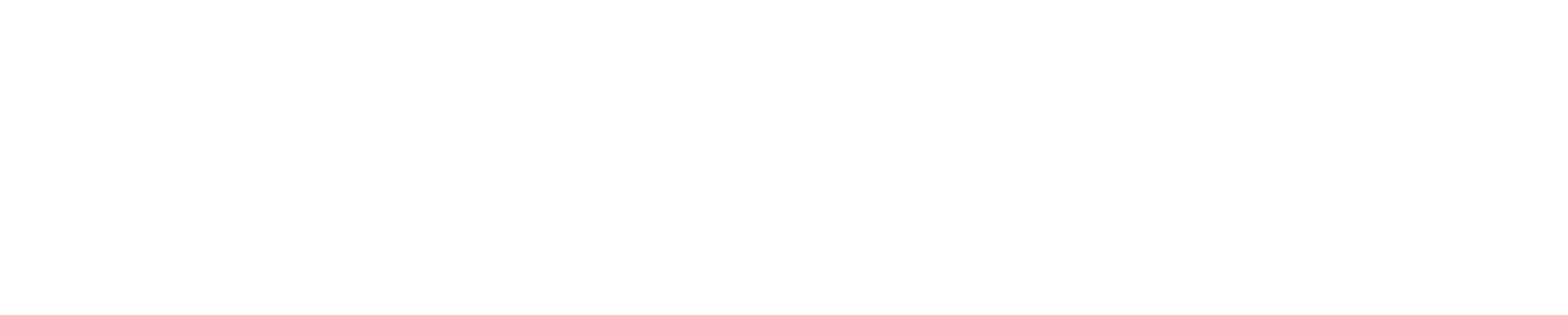